DEPFET IB meeting2.10.2014
Agenda
Report of the PL. 
Application of the Mainz group. Prof. Concettina Sfienti
KEK-PF project
Financial Status of IBBelle
PXD spare production
First thoughts on the procedure for the election of the next PL. (present term ends in June 2015).
A.O.B: 
venue for the next PXD/SVD 
Other…
Procedure for the election of the PL
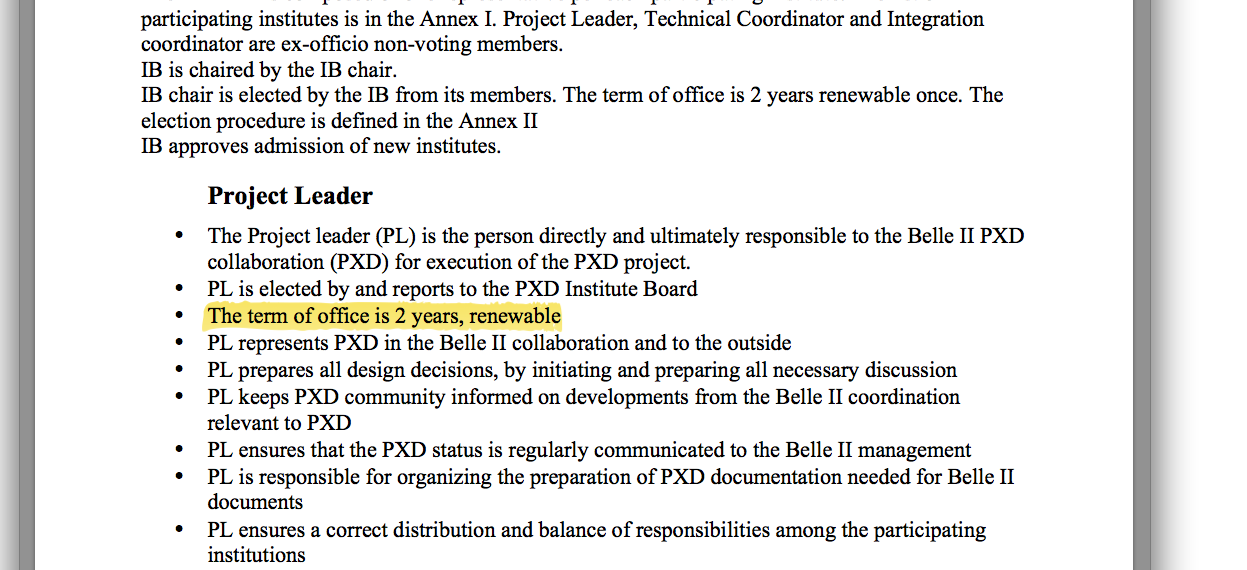